Морской 
бой
к бою!
А
Б
В
Г
Д
Е
Ж
З
И
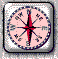 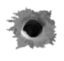 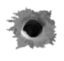 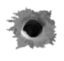 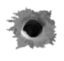 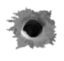 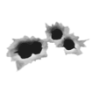 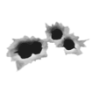 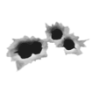 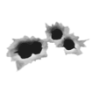 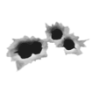 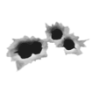 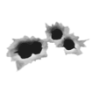 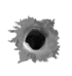 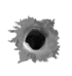 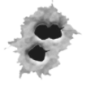 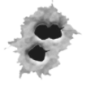 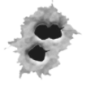 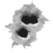 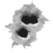 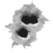 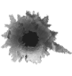 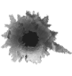 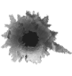 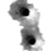 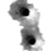 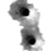 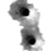 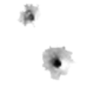 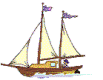 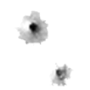 1
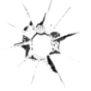 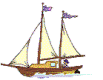 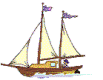 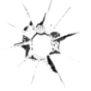 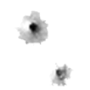 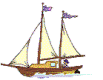 2
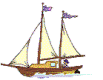 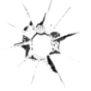 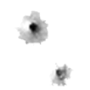 3
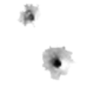 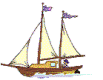 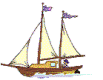 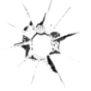 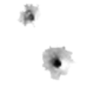 4
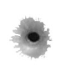 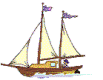 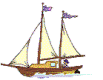 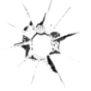 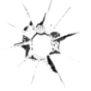 5
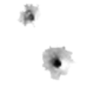 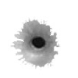 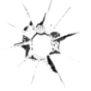 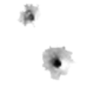 6
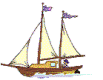 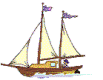 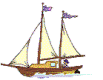 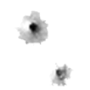 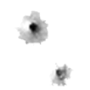 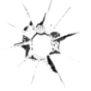 7
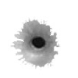 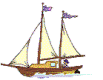 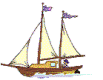 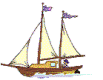 Решите уравнение:
обратно
[Speaker Notes: 1]
Решите уравнение:
обратно
[Speaker Notes: 2]
Решите уравнение:
обратно
[Speaker Notes: 3]
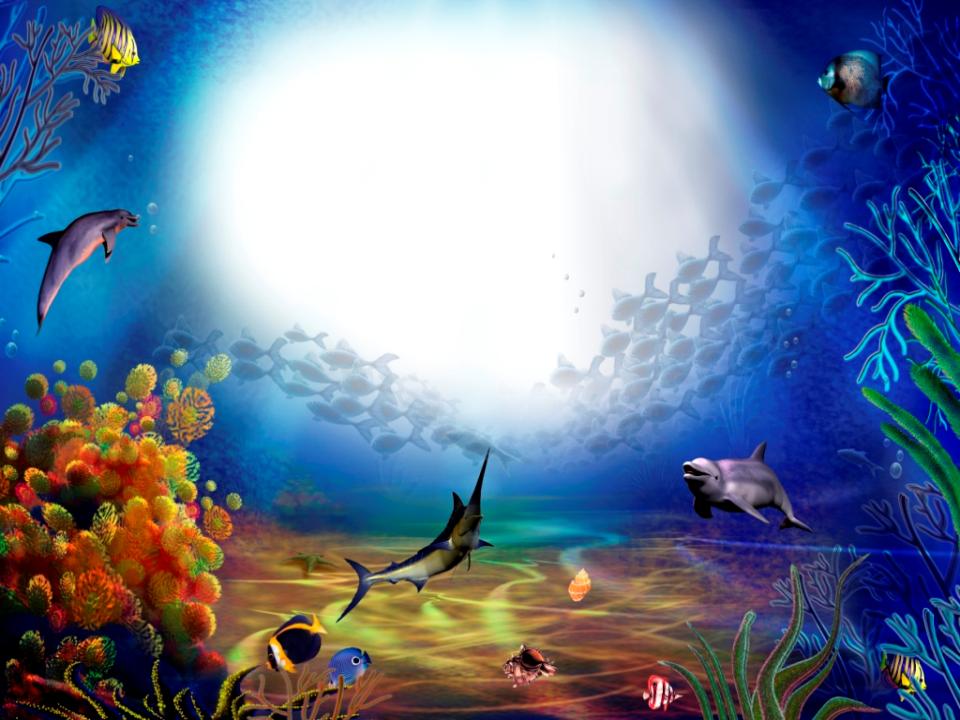 Решите уравнение:
обратно
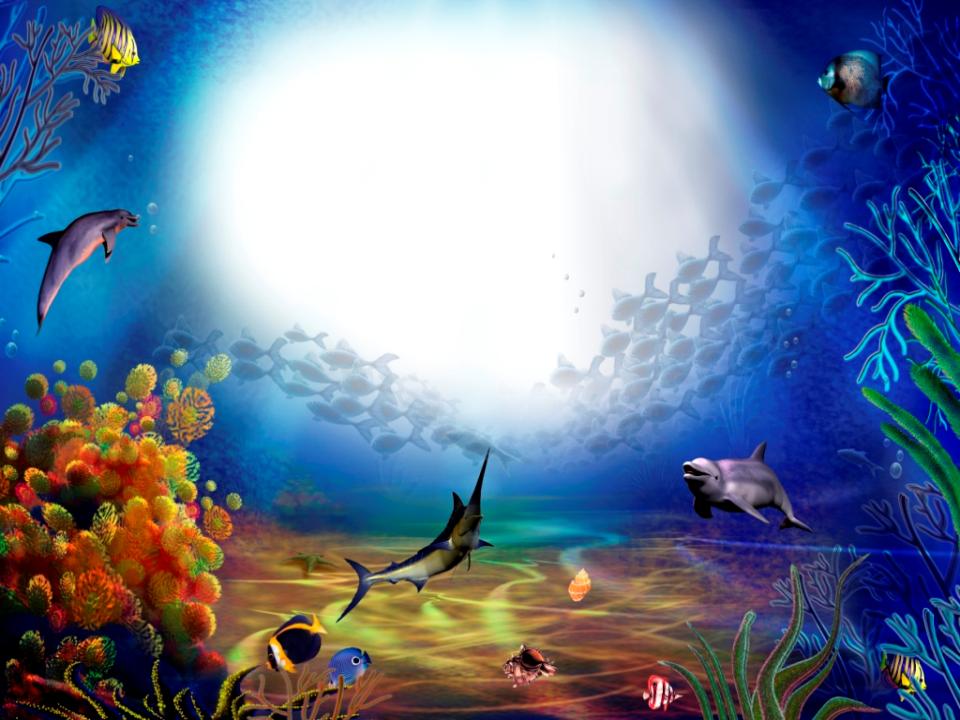 Решите уравнение:
обратно
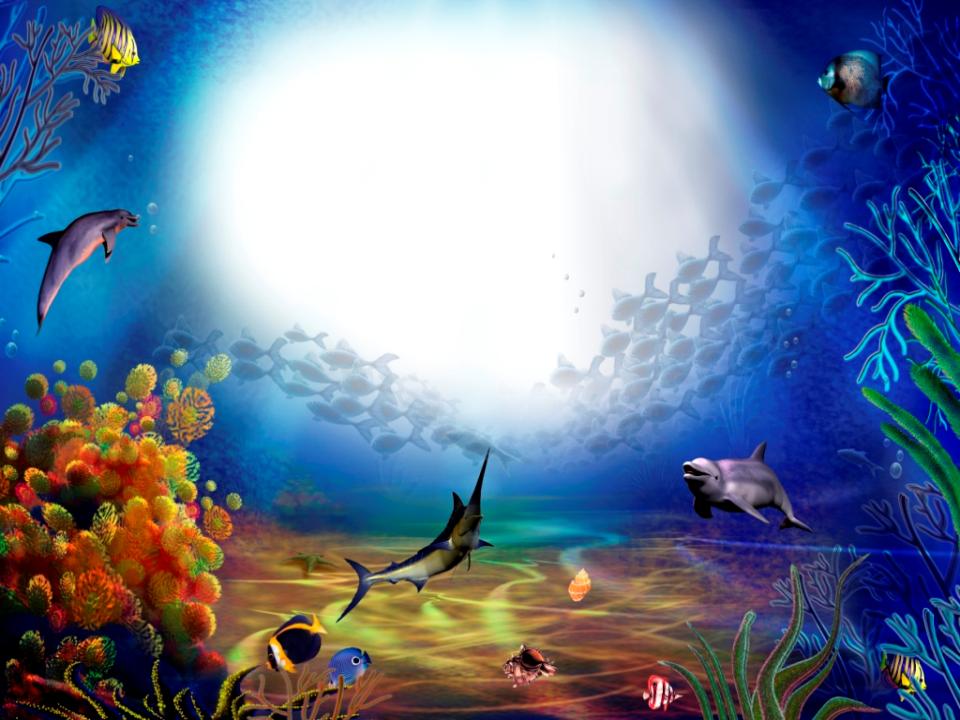 Решите уравнение:
обратно
Решите уравнение:
обратно
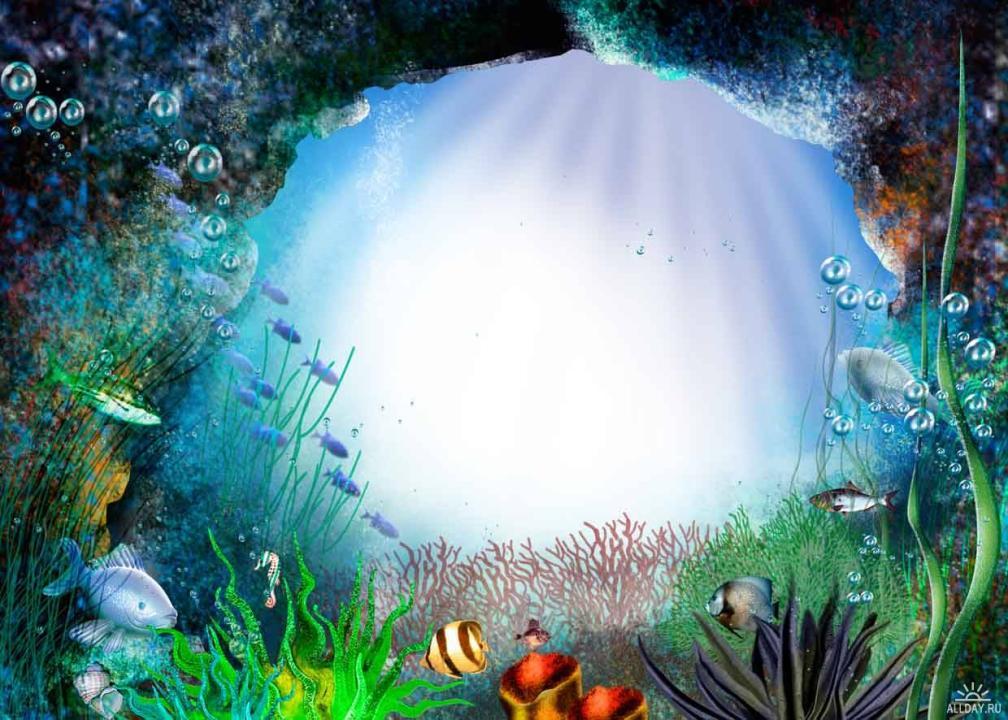 Решите уравнение:
обратно
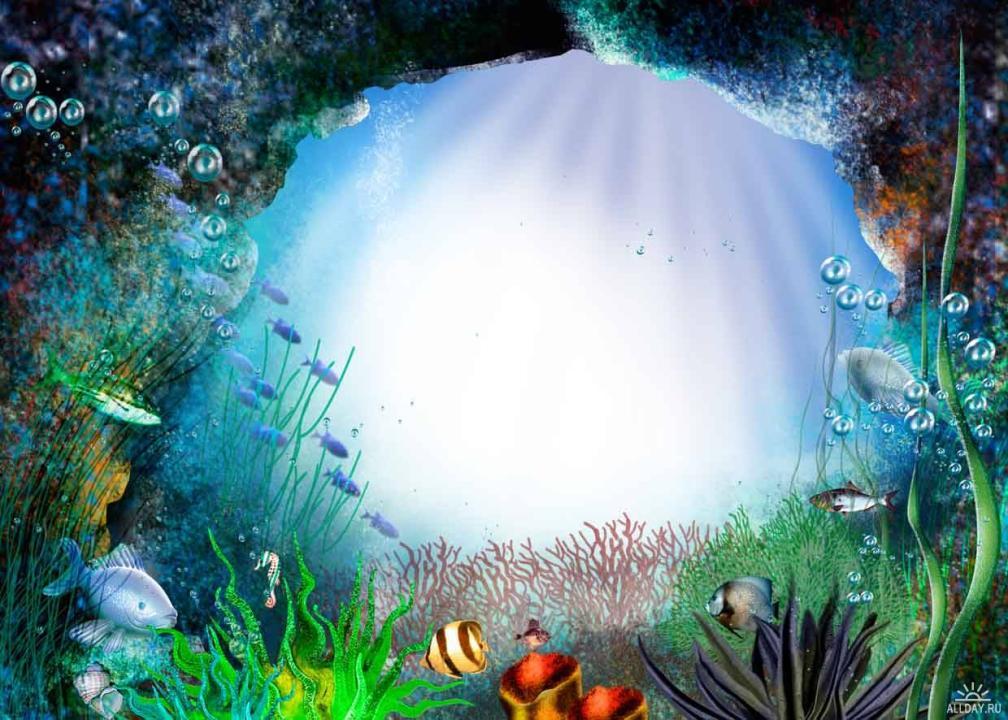 Решите уравнение:
обратно
Решите уравнение:
обратно
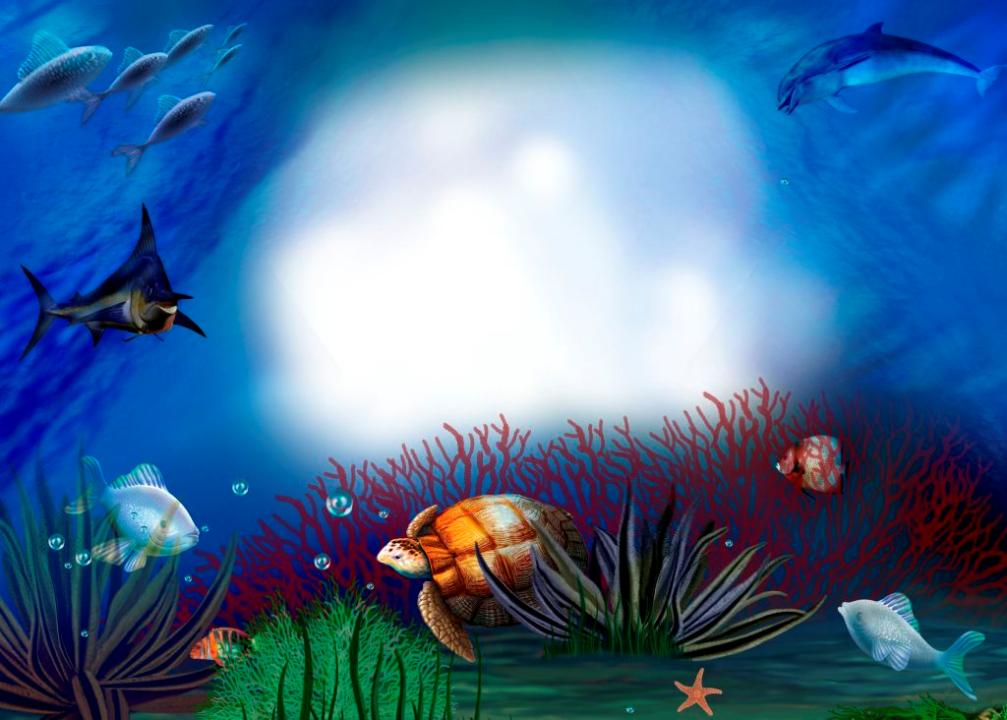 Решите уравнение:
обратно
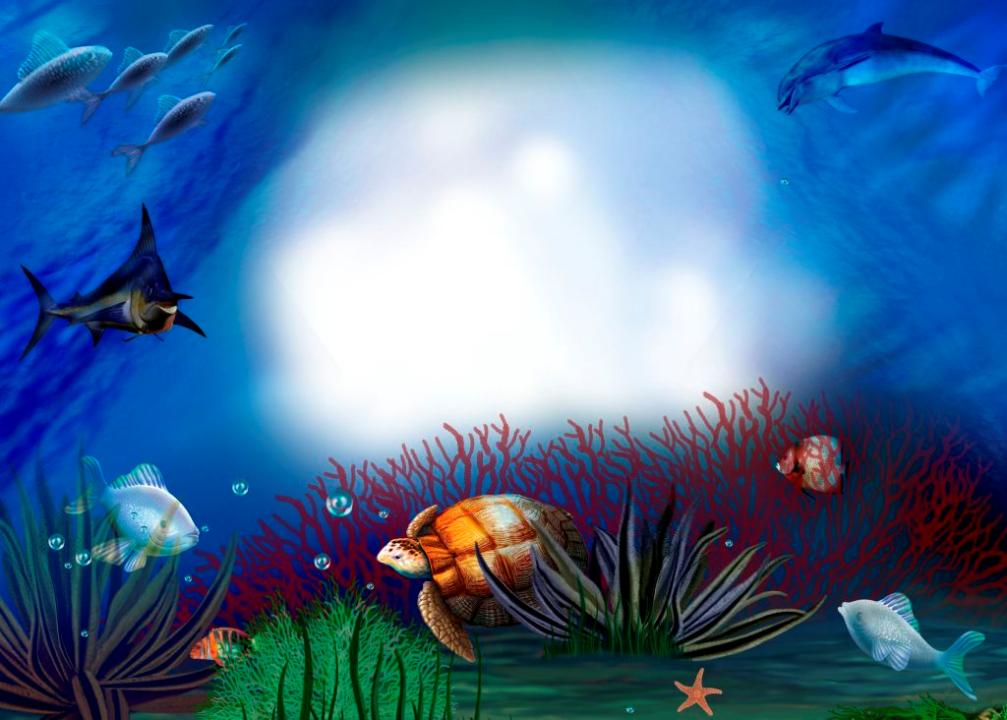 Решите уравнение:
обратно
Решите уравнение:
обратно
Решите уравнение:
Решите уравнение: